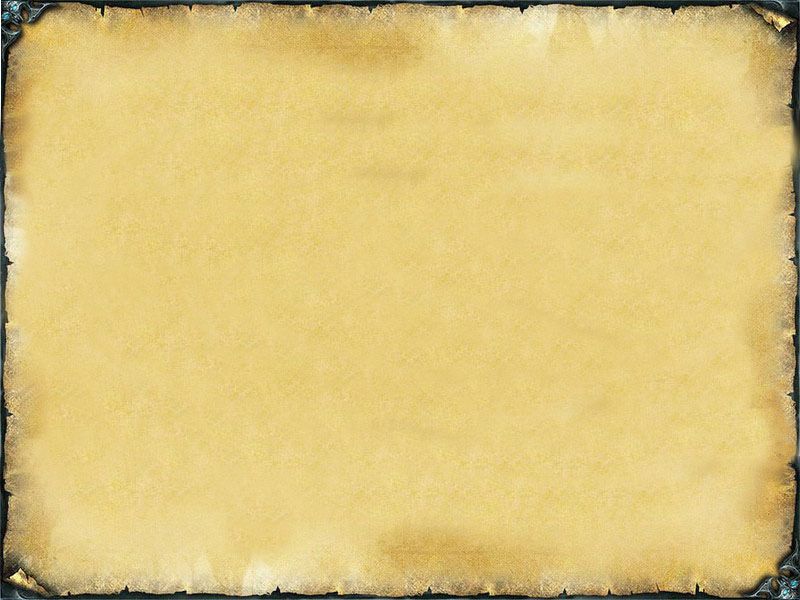 Владимир Святославович
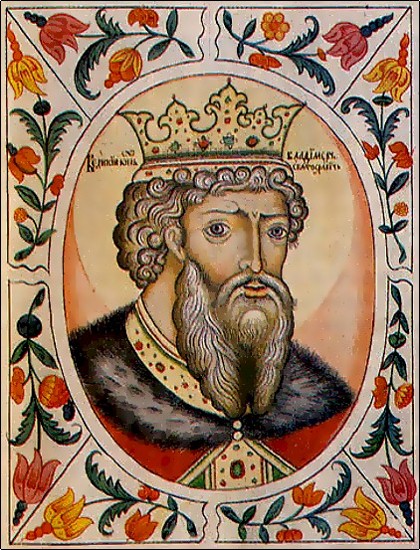 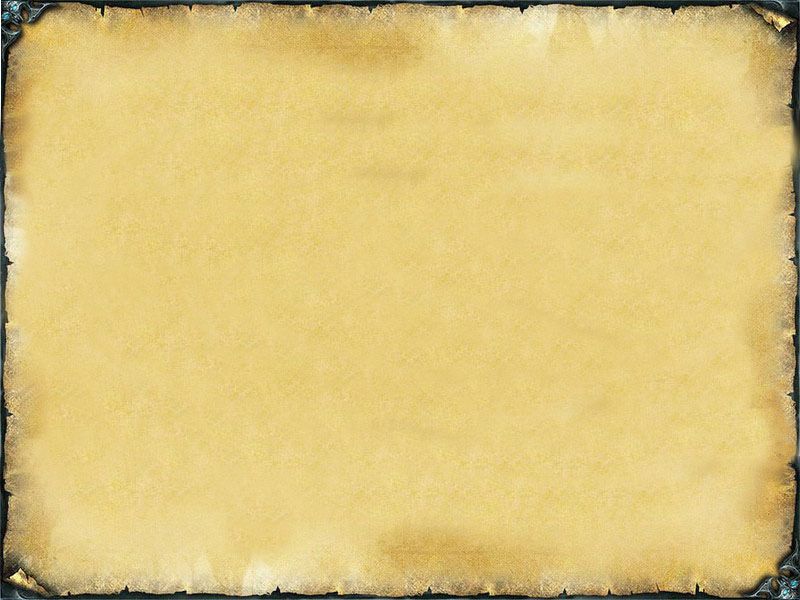 Влади́мир I Святосла́вич — киевский  великий князь с 978 года по 1015 год. Родился в 958 г, умер 15 июля
 1015 г.Известен также как 
Владимир Святой,Владимир Великий, Владимир Креститель и 
Владимир Красное Солнышко. Сын великого князя Святослава Игоревича от ключницы Малуши. Владимир Святославич родился в селе Будутине. Владимир был третьим по старшинству после Ярополка и Олега.
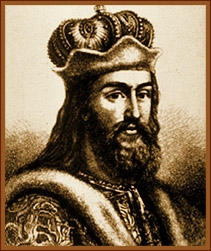 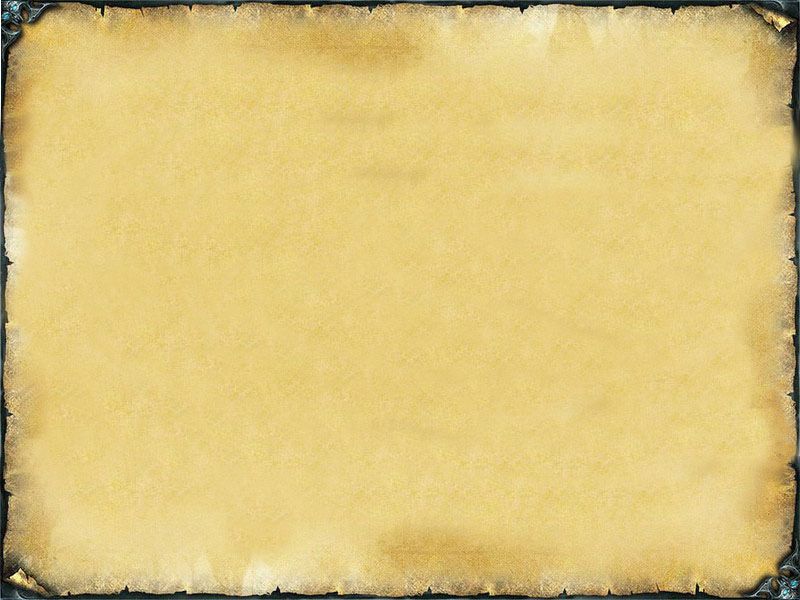 Приход на киевский престол
После гибели князя Святослава Киевом управлял Ярополк. В 977 году разгорелась междоусобная война между Ярополком и его братьями. Удельный древлянский князь Олег погиб. Владимир при этом известии бежал к ярлу Норвегии Хакону Могучему. Всей Русью стал править Ярополк Святославич.
Тем временем Владимир набрал варяжское войско и в 980 году вернулся в Новгород, выгнав посадника Ярополка.
Владимир захватил перешедший на сторону Киева Полоцк, затем с большим варяжским войском осадил Киев, где заперся Ярополк. Он бежал в городок Родень. Владимир провёл переговоры с ним, после чего Ярополка убили. Владимир сделал своей наложницей жену Ярополка.
Владимир вокняжился в Киеве в 978 году.
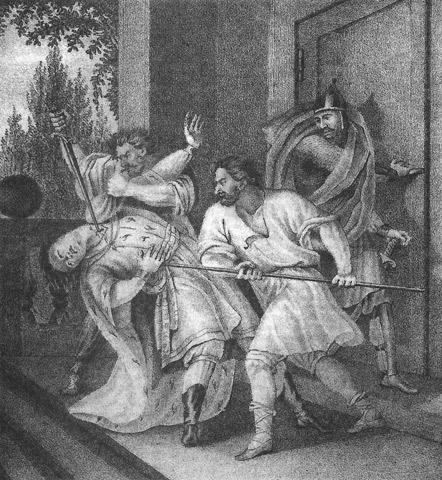 Убийство Ярополка. Иллюстрация Чорикова.
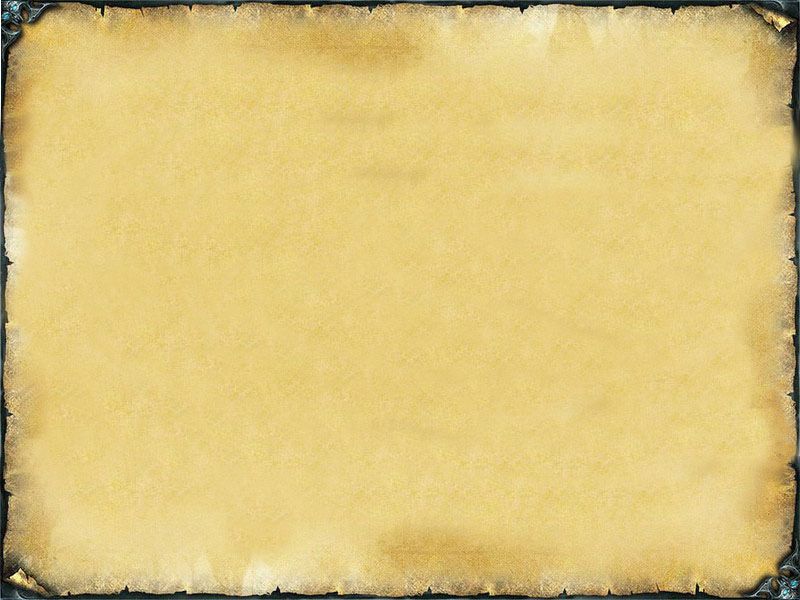 Крещение Руси
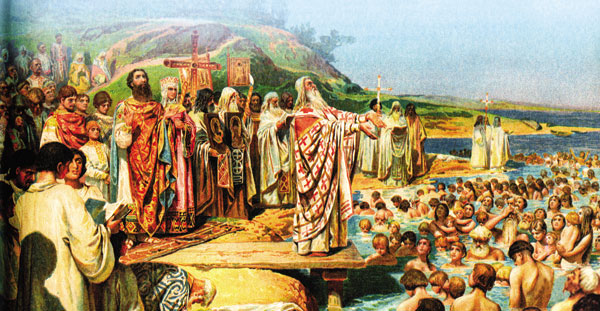 К. В. Лебедев «Крещение киевлян»
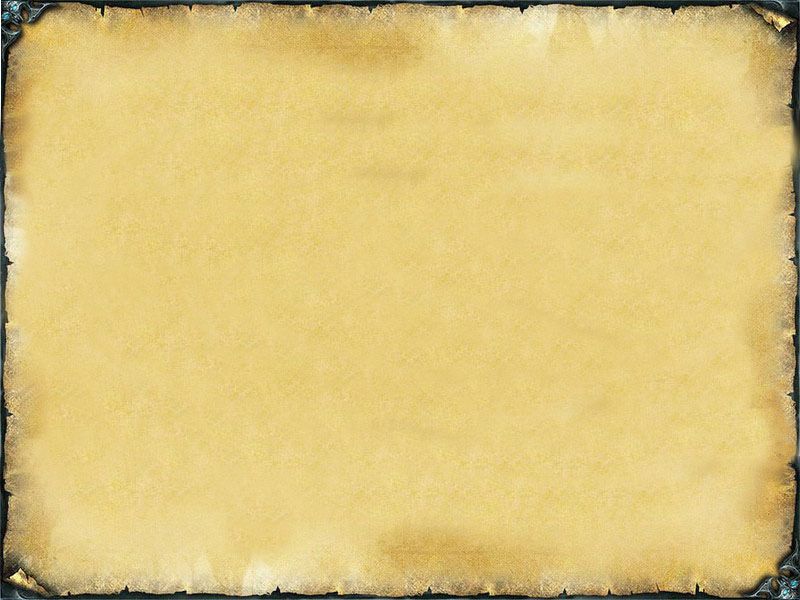 Крещение Владимира
В 988 году Владимир захватил Корсунь (ныне Херсонес) и потребовал в жёны сестру византийских императоров Василия II и Константина VIII Анну, угрожая пойти на Константинополь. Императоры согласились, потребовав крещения князя. Получив согласие Владимира, византийцы прислали в Корсунь Анну со священниками. Владимир вместе со своей дружиной прошел обряд крещения во Владимирском соборе, после чего совершил церемонию бракосочетания и вернулся в Киев.
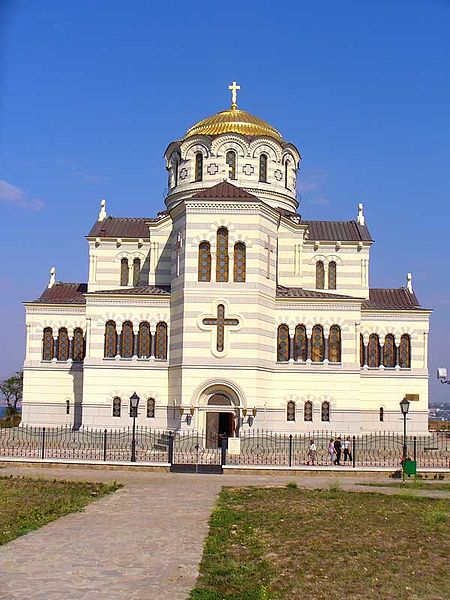 Владимирский собор
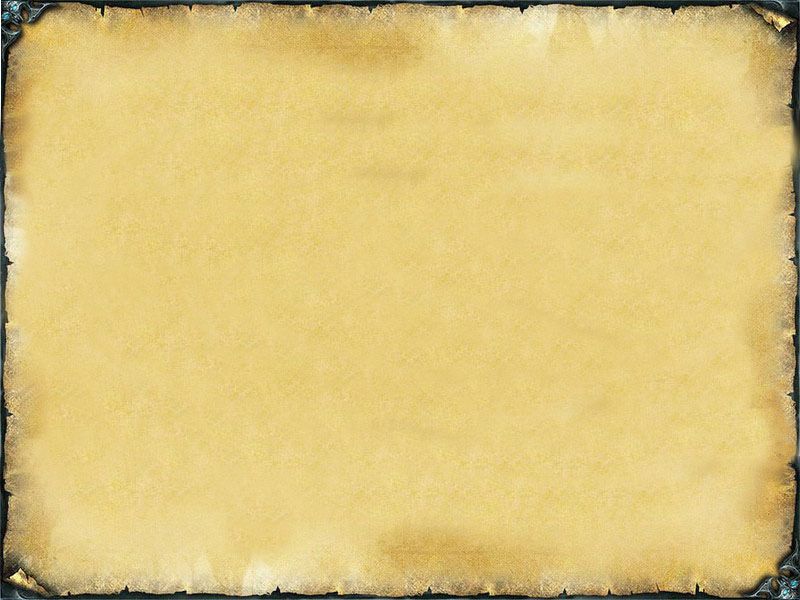 В крещении Владимир принял имя Василий, до крещения известен был как «великий распутник», имевший несколько сот наложниц и состоявший в нескольких официальных языческих браках. После крещения Владимир состоял предположительно в двух последовательных христианских браках.
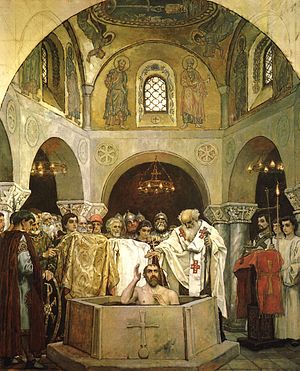 Фреска «Крещение князя Владимира». В. М. Васнецов
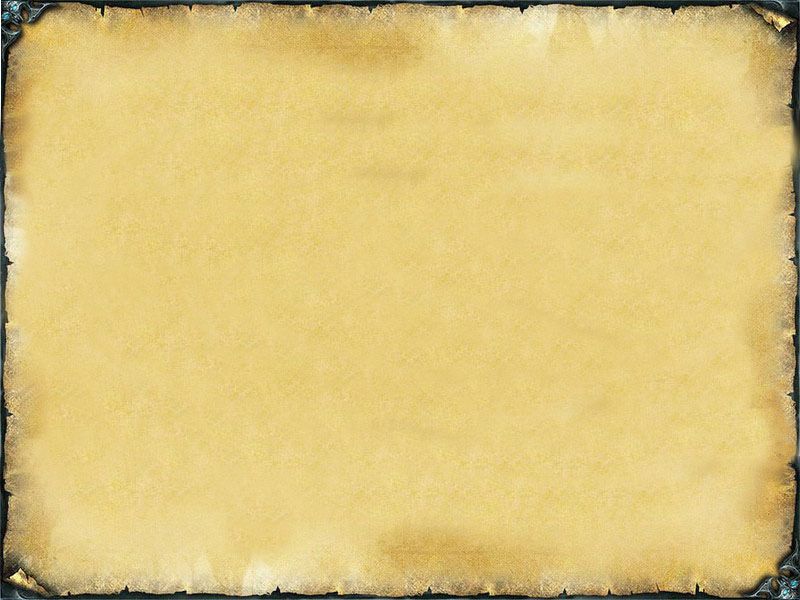 Крещение народа
В Киеве крещение народа прошло сравнительно мирно, в то время как в Новгороде оно сопровождалось восстаниями народа и подавлением их силой. 
Крещение сопровождалось учреждением церковной иерархии. Русь стала одной из митрополий (Киевской)Константинопольского патриархата. Епархия была создана также в Новгороде, Переяславле и Чернигове.
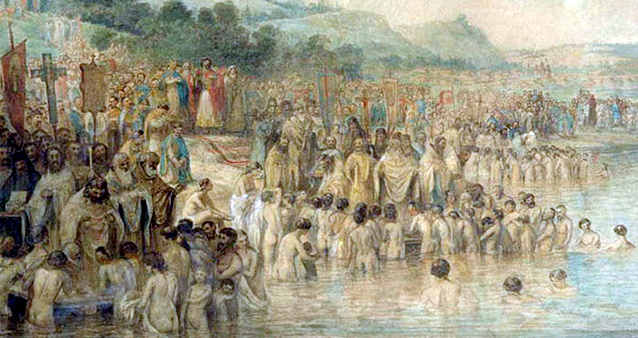 «Крещение Руси» В. Г. Перов
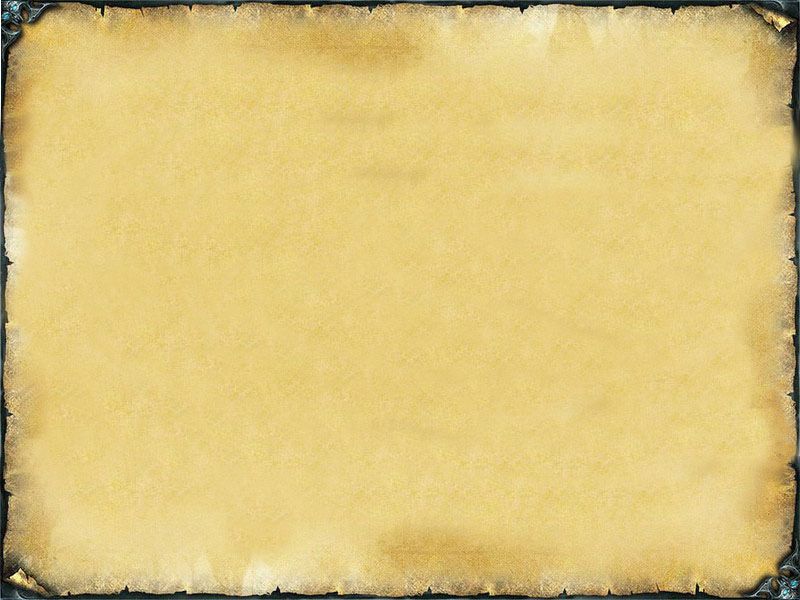 Военные походы
В 981 году Владимир воевал с польским князем Мешко I за приграничную Червенскую Русь. Завоевание Червена и Перемышля.
В 981—982 Владимир совершил поход на вятичей, который закончился обложением данью.
В 983 Владимир покорил балто-литовское племя ятвягов и установил контроль над Судовией, что открывало путь к Балтике.
В 984 Владимир совершил поход на радимичей. Покорение радимичей объединило северные и южные регионы Руси.
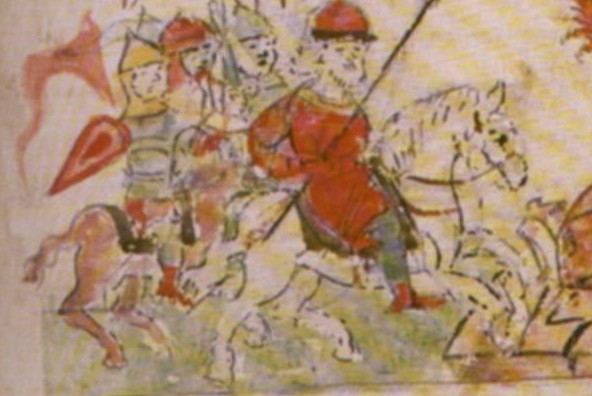 «Владимир Святославич идёт на войну с вятичами», Радзивилловская летопись
В 985 Владимир воевал с «болгарами». Одержав победу, Владимир заключил с булгарами мир на выгодных для Руси условиях. В том же 985 он обложил данью Хазарию.
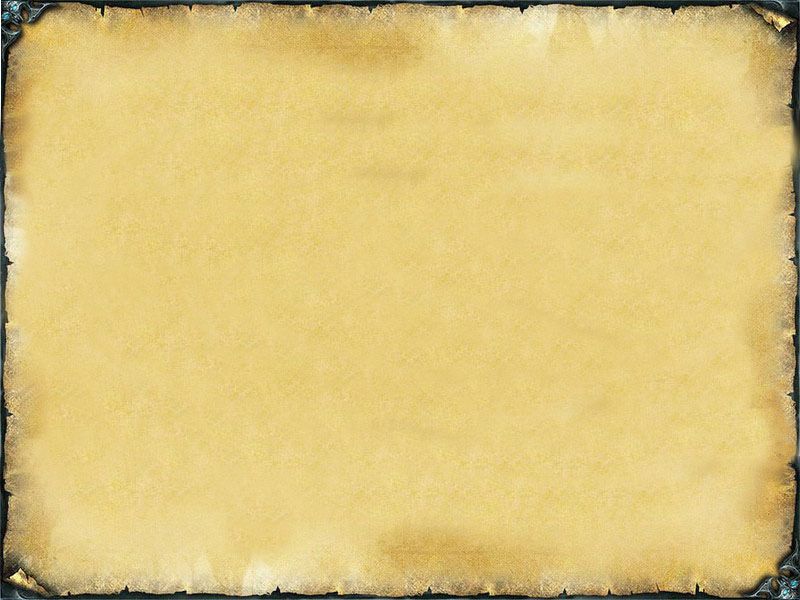 В 988 - 989 осада Корсуня в Крыму. Город сдался после длительной осады. Затем византийские императоры прислали свою сестру Анну замуж за Владимира, после чего он вернул город Византии и по возвращении в Киев приступил к крещению народа.
В 991 году поход в днестровские земли против белых хорватов.
В 992 успешная война с Польшей за Червенскую русь.
В 994—997 Владимир повторил поход против волжско-камских булгар и двинулся на Северный Кавказ.
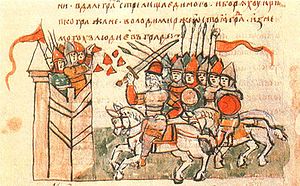 «Поход Владимира на Корсунь»,  Миниатюра из Радзивилловской летописи
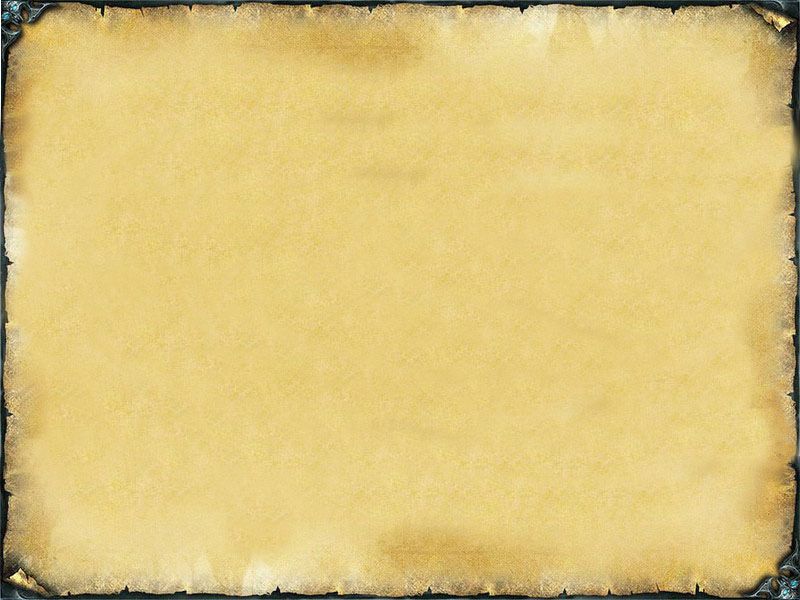 Законодательство
Все законы Владимир принимал при согласовании со своим советом, который состоял из его дружины (военных начальников) и старейшин, представителей разных городов. 
 Большие города были устроены по-военному, образовали каждый цельный организованный полк, называвшийся тысячей, которая подразделялась на сотни и десятки. Тысячей командовал выбиравшийся городом, а потом назначаемый князем тысяцкий, сотнями и десятками также выборные сотские и десятские.
Владимиру приписывается «Церковный устав», определяющий компетенцию церковных судов.
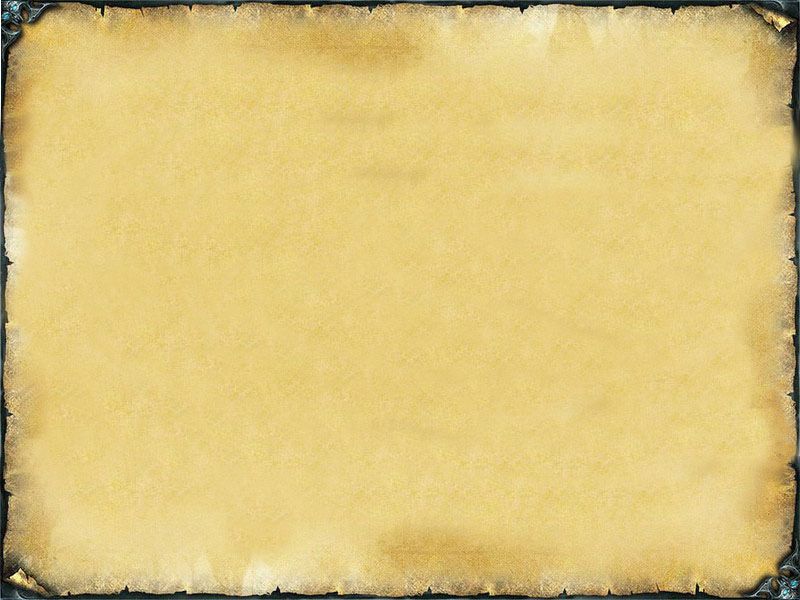 Чеканка монеты
Владимир начал также чеканку монеты — золотой («златников») и серебряной («сребреников»), воспроизводившей византийские образцы того времени. На большинстве монет Владимира изображён князь, сидящий на престоле, и надпись:
 «Владимѣръ на столѣ» (Владимир на престоле). Златники и сребреники стали первыми монетами, выпущенными на территории Руси. Только на них сохранились прижизненные символические изображения князя Владимира.
По монетам известен и княжеский знак Владимира — знаменитый Тризуб. Выпуск монеты был обусловлен политическими целями: монета служила дополнительным знаком суверенитета христианского государя.
ЗЛАТНИК
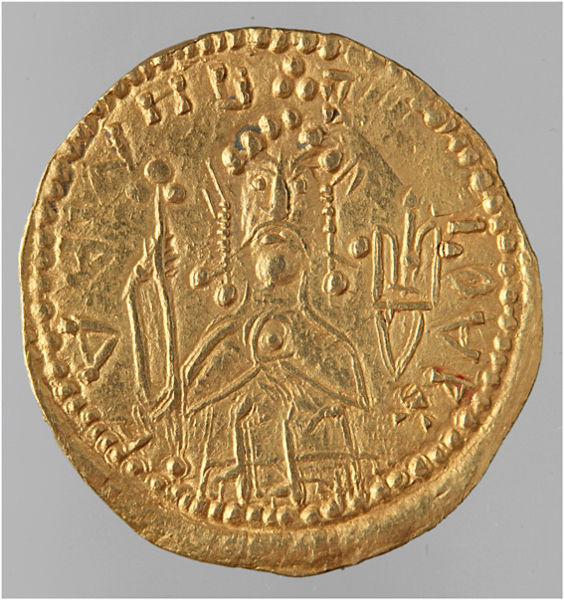 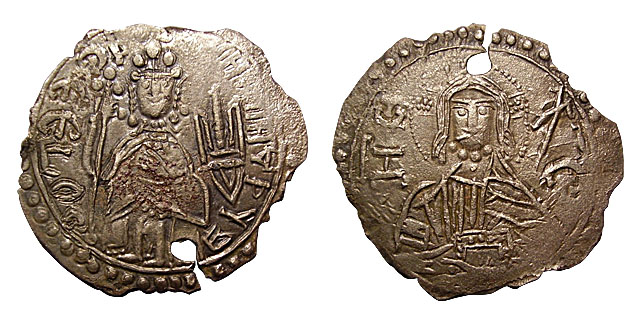 СРЕБРЕННИК
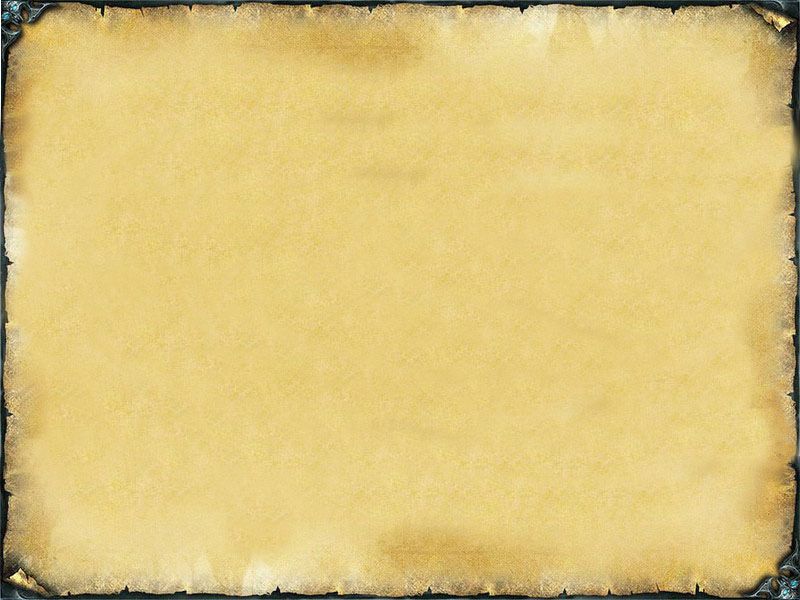 Культурно-социальная политика
Времена Владимира ознаменованы началом распространения грамотности на Руси — что связано с Крещением. Как и многие другие прогрессивные реформы, проводилась она насильственно.
Учителями выступали византийцы, болгары. Через поколение на Руси выросли уже замечательные мастера слова и знатоки литературы.
При Владимире начинается масштабное каменное строительство на Руси. Заложены города Владимир-на-Клязьме (990 г.), Белгород (991 г.), Переяславль (992 г.) и многие другие.
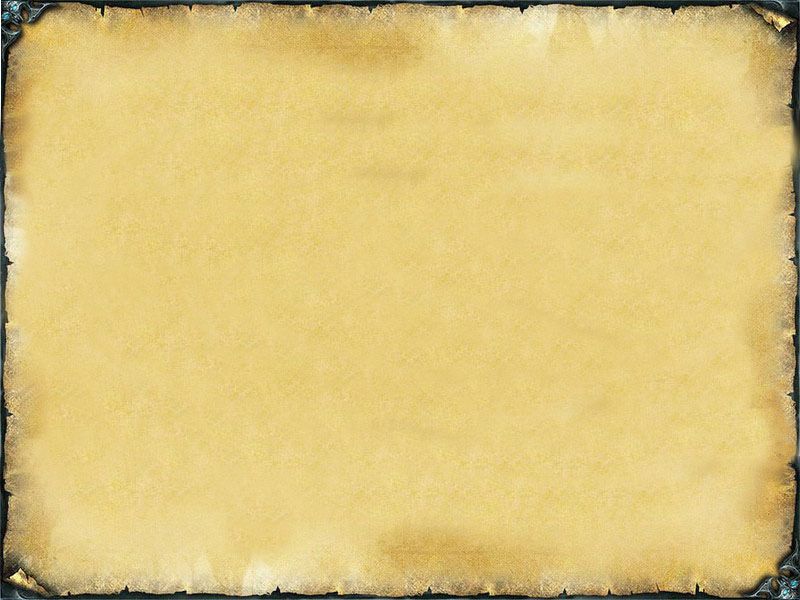 Последние годы
В последние годы жизни Владимир собирался изменить принцип престолонаследия и завещать власть любимому сыну Борису. Двое старших из остававшихся в живых сыновей — Святополк  и Ярослав — почти одновременно восстали против отца в 1014 году. Поэтому, когда Владимир скончался от болезни в загородной резиденции Берестове 15 июля 1015, окружающие скрыли его смерть. Тело князя, обернутое ковром, тайно вывезли ночью на санях и привезли в Киевскую Десятинную церквь, где он и был похоронен. Десятинная церковь разрушена монголами в 1240 году.
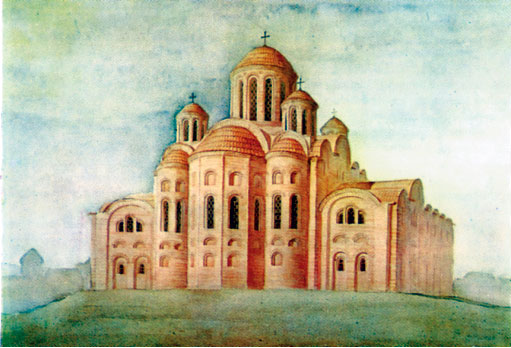 Десятинная церковь